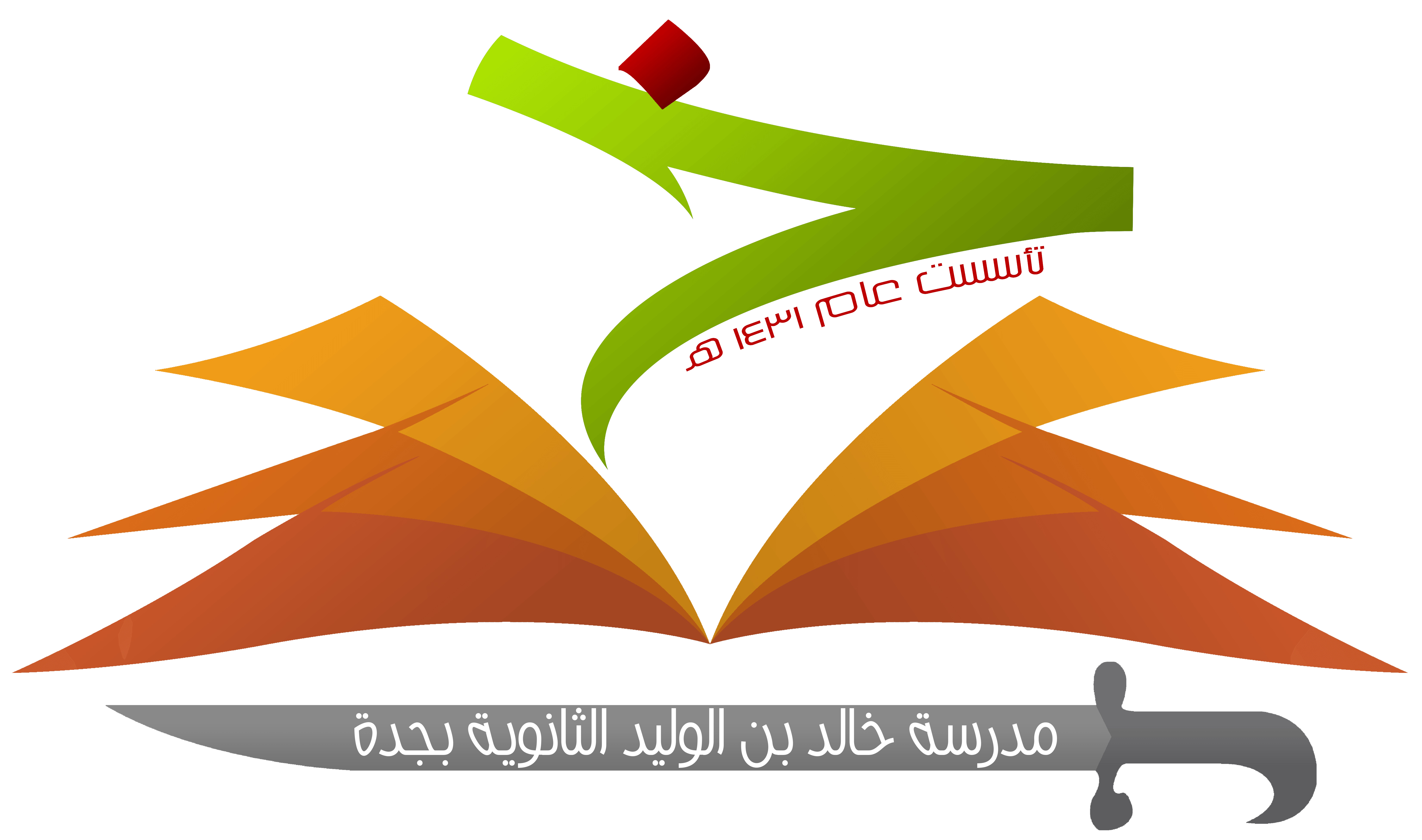 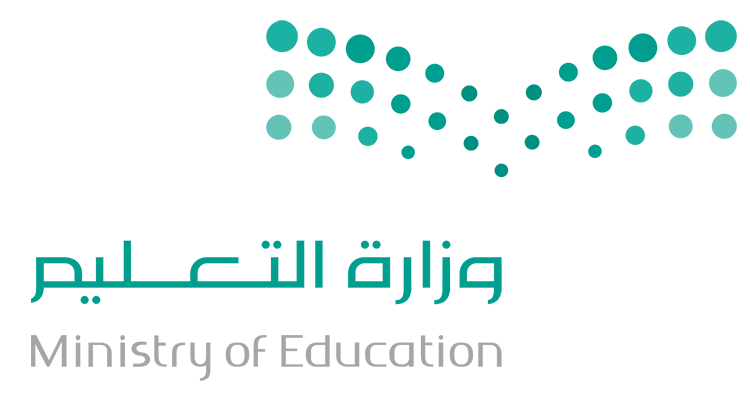 تفسير سورة الأعراف
من الآية (26) إلى الآية (27)
الوحدة: الثالثة (سورة الأعراف)
الصفحة: 
51
معلم المادة:
 أستاذ أحمد جمعان الغامدي
تفسير الآيات
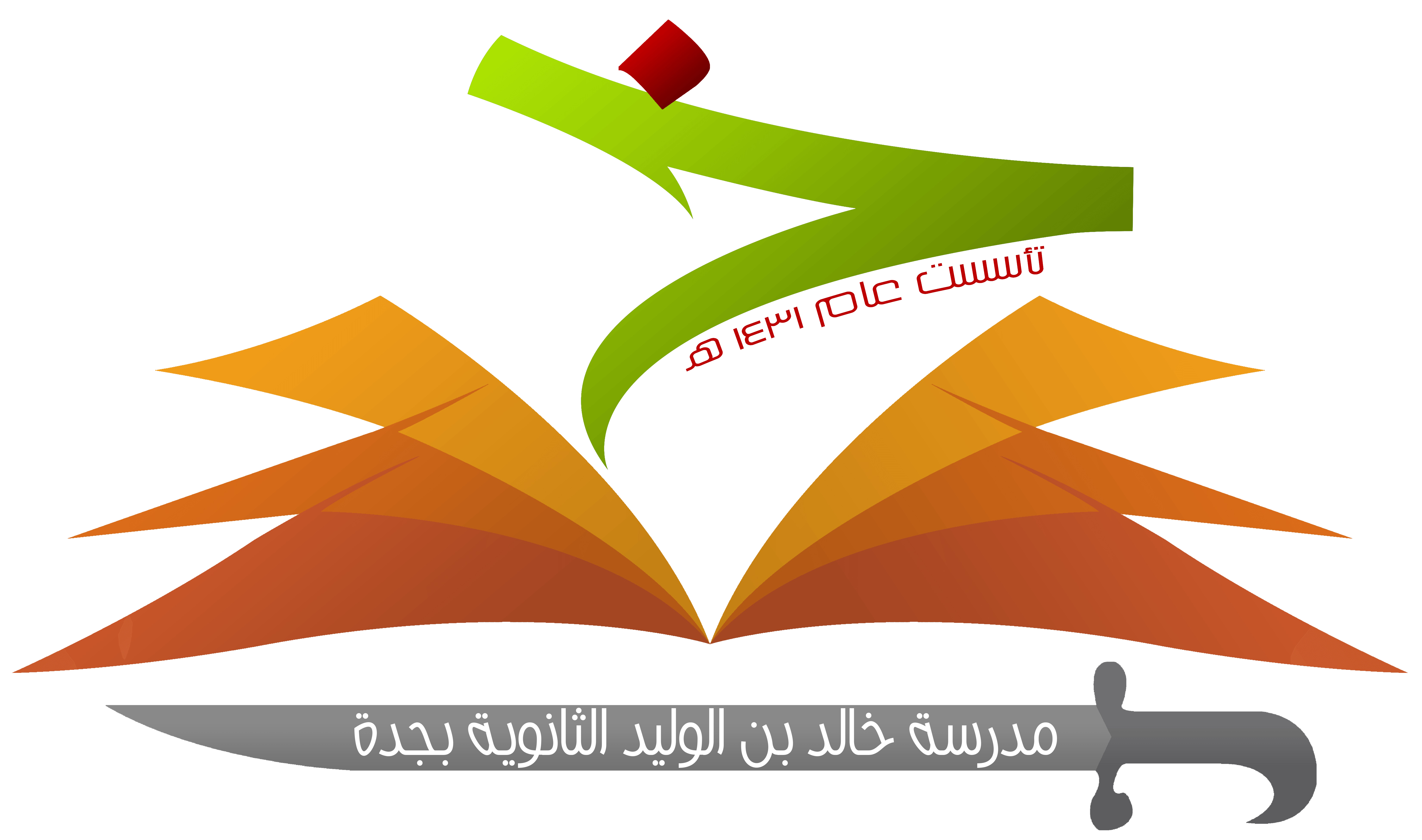 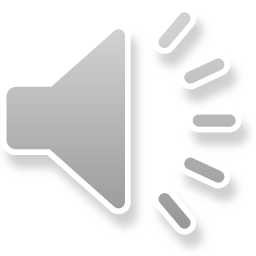 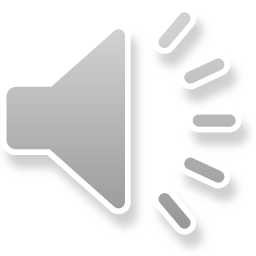 تفسير سورة الأعراف
زينة وجمال
أوجدنا لكم
أي لباس الإيمان خير من لباس الأبدان
جنوده وأعوانه من الجن
يستر عوراتكم, التي يحرص الشيطان على إظهارها
لا يخدعنكم الشيطان ولا يضلنكم عن دخول الجنة
موضوع الآيات: ستر الله عز وجل لأدم وبنيه وتحذيرهم من الشيطان.
يَا بَنِي آدَمَ قَدْ أَنْزَلْنَا عَلَيْكُمْ لِبَاسًا يُوَارِي سَوْآتِكُمْ وَرِيشًا ۖ وَلِبَاسُ التَّقْوَىٰ ذَٰلِكَ خَيْر ۚ ذَٰلِكَ مِنْ آيَاتِ اللَّهِ لَعَلَّهُمْ يَذَّكَّرُونَ ﴿26﴾ يَا بَنِي آدَمَ لَا يَفْتِنَنَّكُمُ الشَّيْطَانُ كَمَا أَخْرَجَ أَبَوَيْكُمْ مِنَ الْجَنَّةِ يَنْزِعُ عَنْهُمَا لِبَاسَهُمَا لِيُرِيَهُمَا سَوْآتِهِمَا ۗ إِنَّهُ يَرَاكُمْ هُوَ وَقَبِيلُهُ مِنْ حَيْثُ لَا تَرَوْنَهُمْ ۗ  إِنَّا جَعَلْنَا الشَّيَاطِينَ أَوْلِيَاءَ لِلَّذِينَ لَا يُؤْمِنُونَ ﴿27﴾
رِيشًا
يُوَارِي سَوْآتِكُمْ
أَنْزَلْنَا عَلَيْكُمْ
ذَٰلِكَ خَيْر
لَا يَفْتِنَنَّكُمُ الشَّيْطَانُ
قَبِيلُهُ
معاني الكلمات
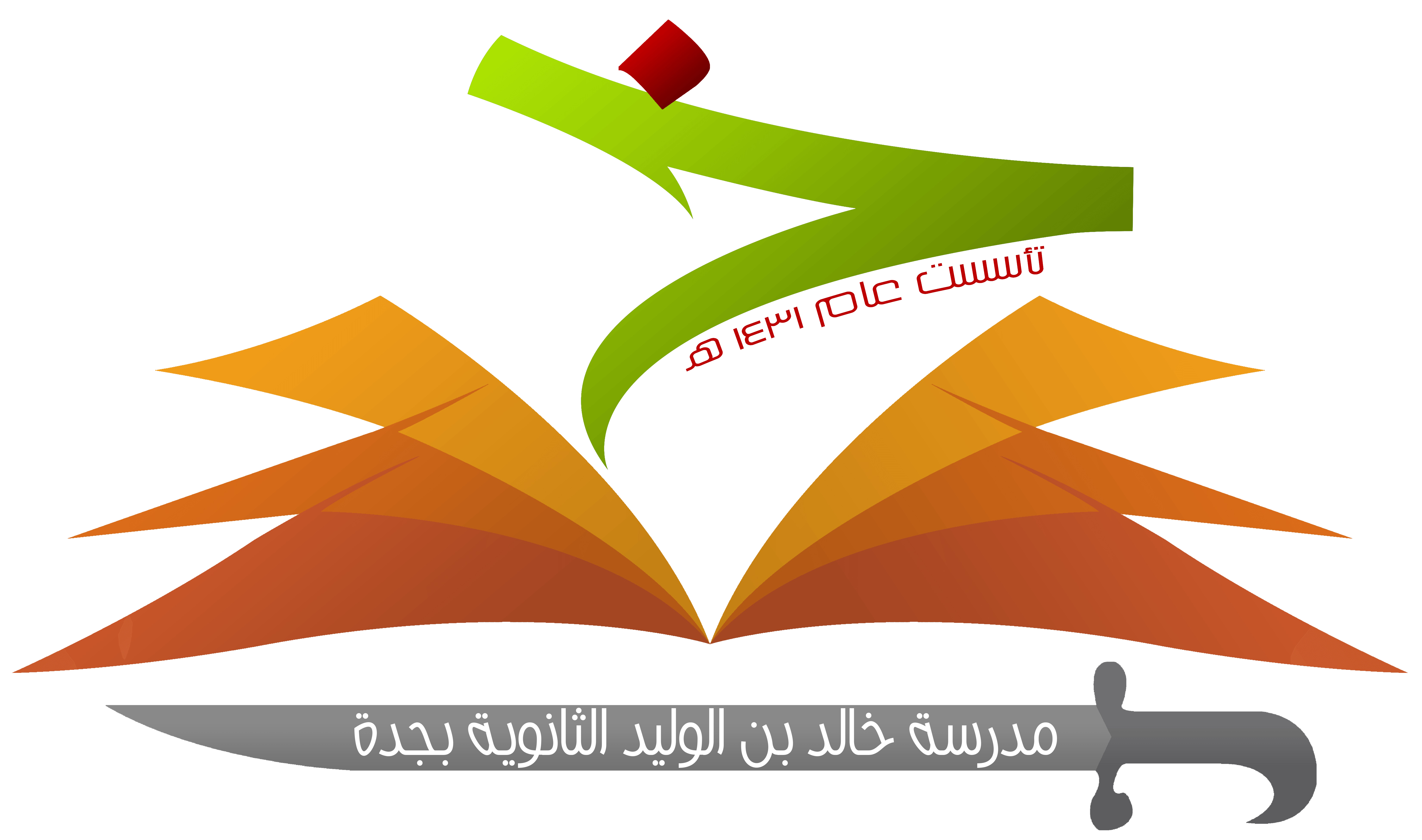 معاني
الكلمات
فوائد وأحكام
فوائد وأحكام
أن لباس الجسد على نوعين: لباس ستر العورة، والثاني: لباس جمال وزينة.
2
4
3
1
وجوب ستر العورات، وقُبح كشفها، فالدين والأخلاق تقتضي سترها وحفظها من نظر الآخرين.
الإنسان جسد وروح، ولباس الجسد الثياب، ولباس الروح التقوى. والثاني هو مصدر سعادة الإنسان.
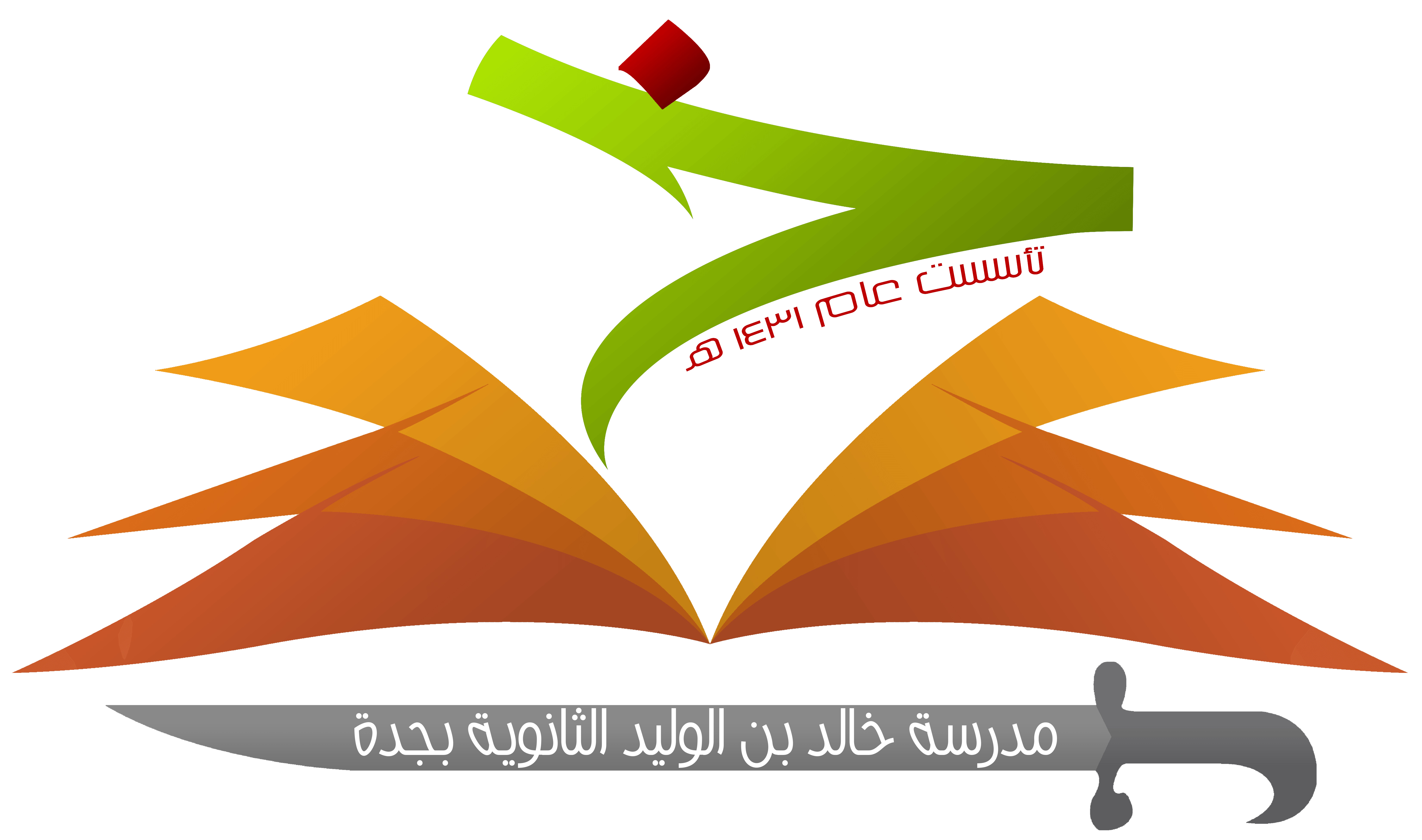 الشيطان حريص على تزيين القبيح، ومن ذلك كشف العورات وابراز المفاتن، ونزع لباس الحشمة.
فوائد وأحكام
التفطن إلى قدرة الشيطان على الخداع والتمويه، وأنه استطاع إخراج الابوين من الجنة، وسيسعى جاهداً لمنع ذريتهما من دخولها.
5
7
6
أن الشيطان وقبيله يرون بني آدم من حيث لا يرونهم، وهذا يوجب شدة الحذر منهم لأنهم يكونون أشد مكراً وكيداً.
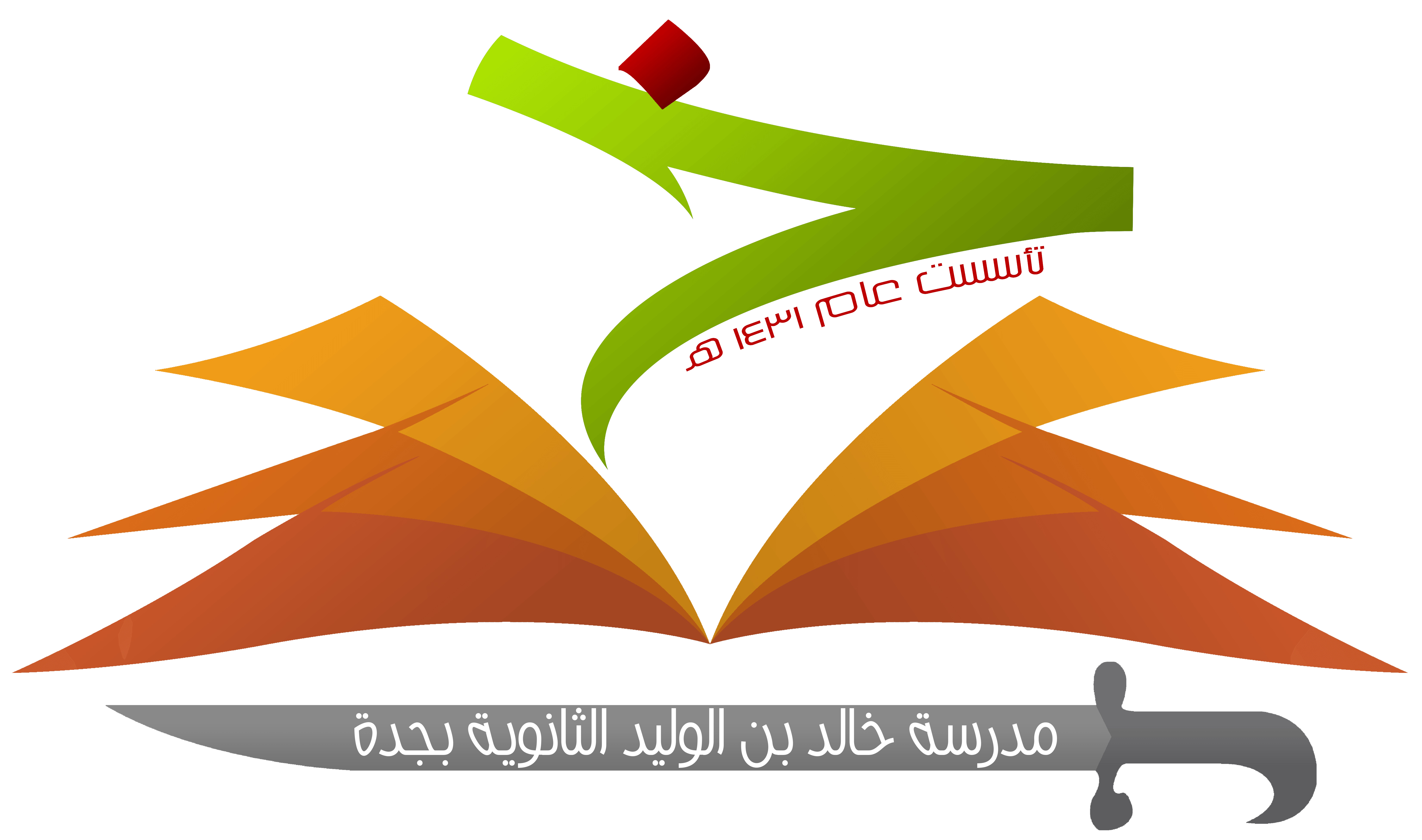 ضعف الإيمان سبب ولاية الشيطان وتسلطه على الإنسان.
الأنشطة
نشاط
ارجع الى سورة الإسراء (94-102)، واستخرج آية لها صلة ببعض ما دلت عليه آيات الدرس.
قال تعالى : ( وَمَن يَهْدِ اللَّهُ فَهُوَ الْمُهْتَدِ ۖ وَمَن يُضْلِلْ فَلَن تَجِدَ لَهُمْ أَوْلِيَاءَ مِن دُونِهِ ۖ وَنَحْشُرُهُمْ يَوْمَ الْقِيَامَةِ عَلَىٰ وُجُوهِهِمْ عُمْيًا وَبُكْمًا وَصُمًّا ۖ مَّأْوَاهُمْ جَهَنَّمُ ۖ كُلَّمَا خَبَتْ زِدْنَاهُمْ سَعِيرًا ).
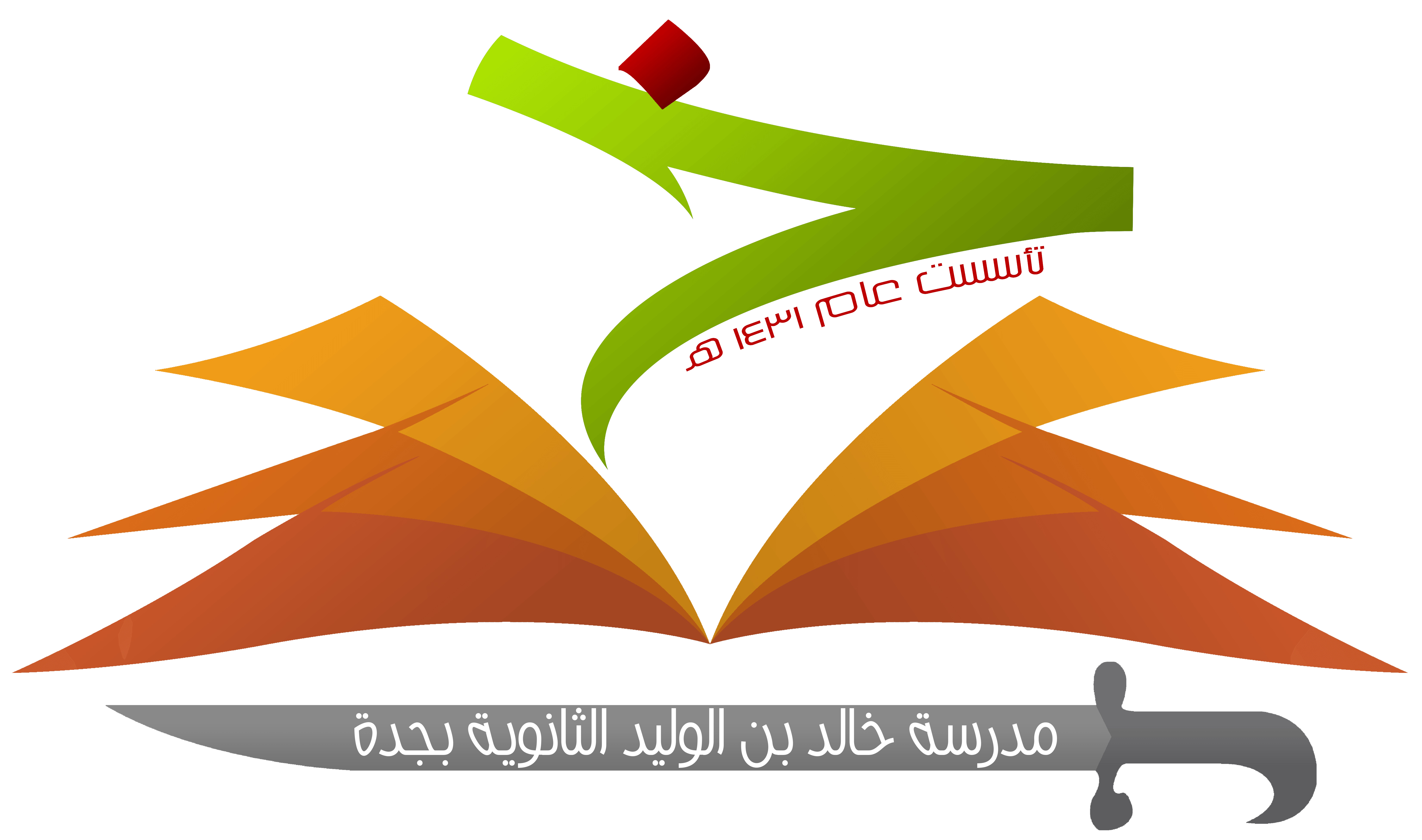 نشاط
تأمل الآيات الآتية في السورة ( 30-175-200-201)، واستخرج الجامع بينهما وبين آيات الدرس.
التحذير من الشيطان وكيده.
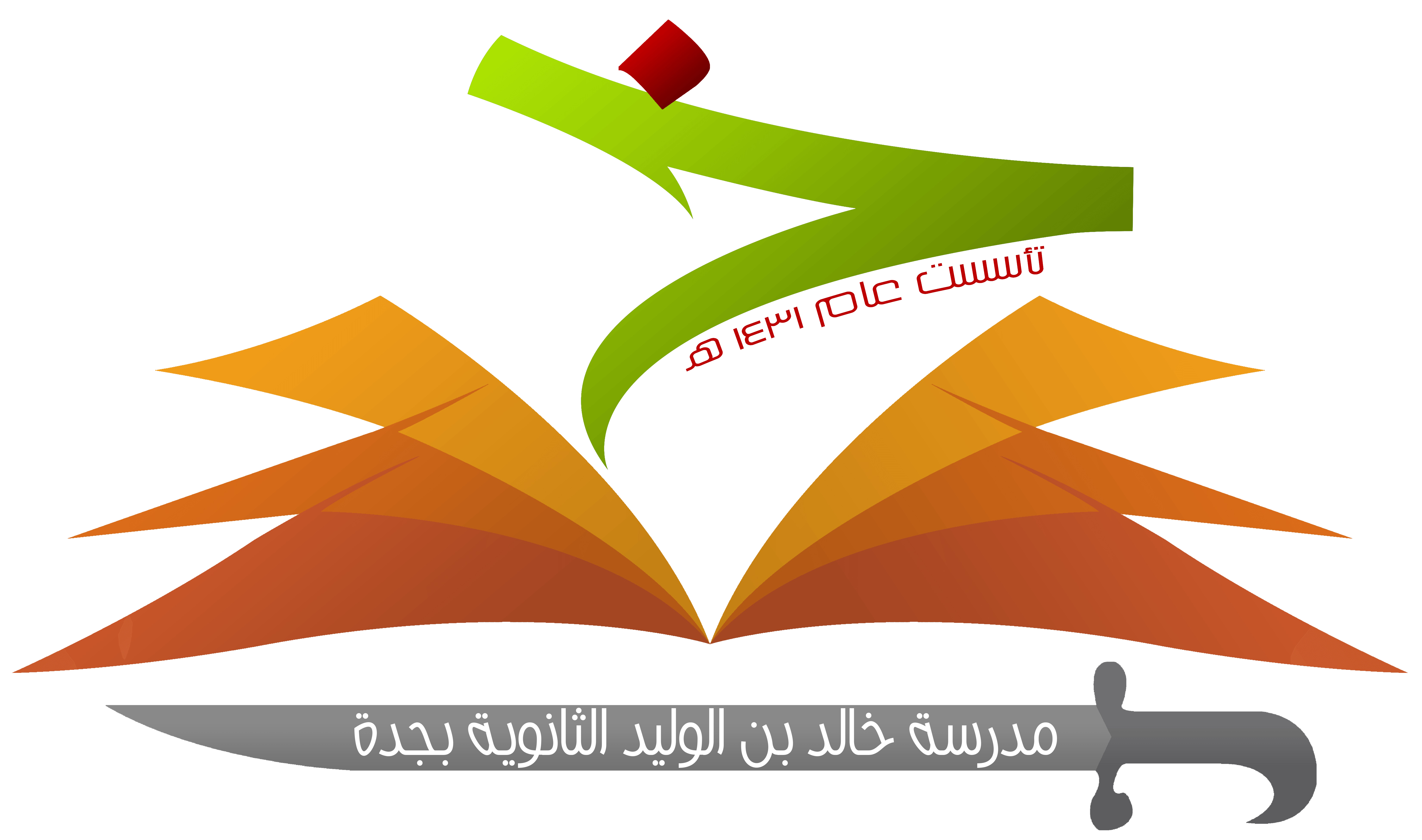 نشاط
ضع إشارة ( صح ) أمام الخيار الصحيح فيما يأتي:
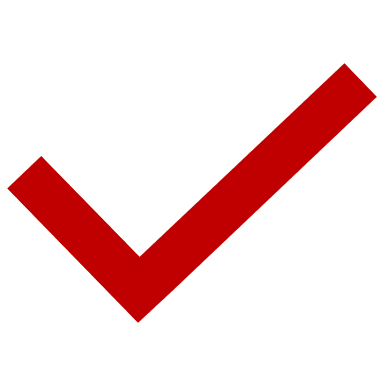 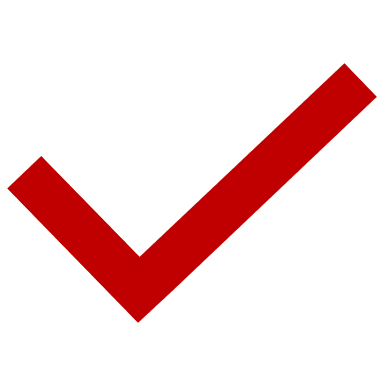 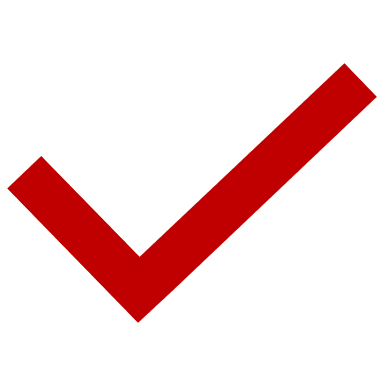 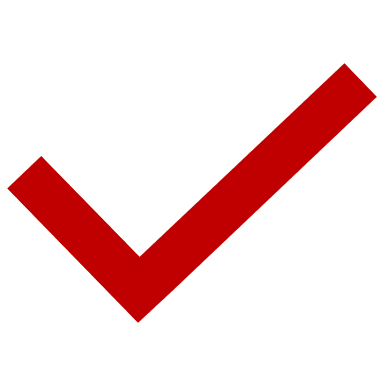 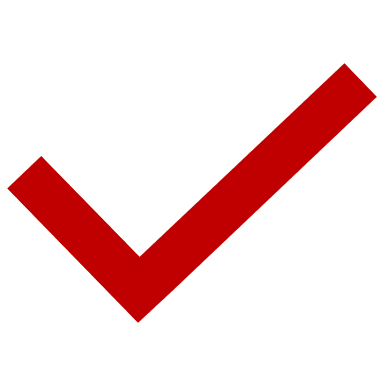 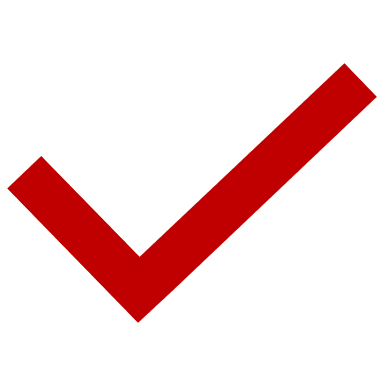 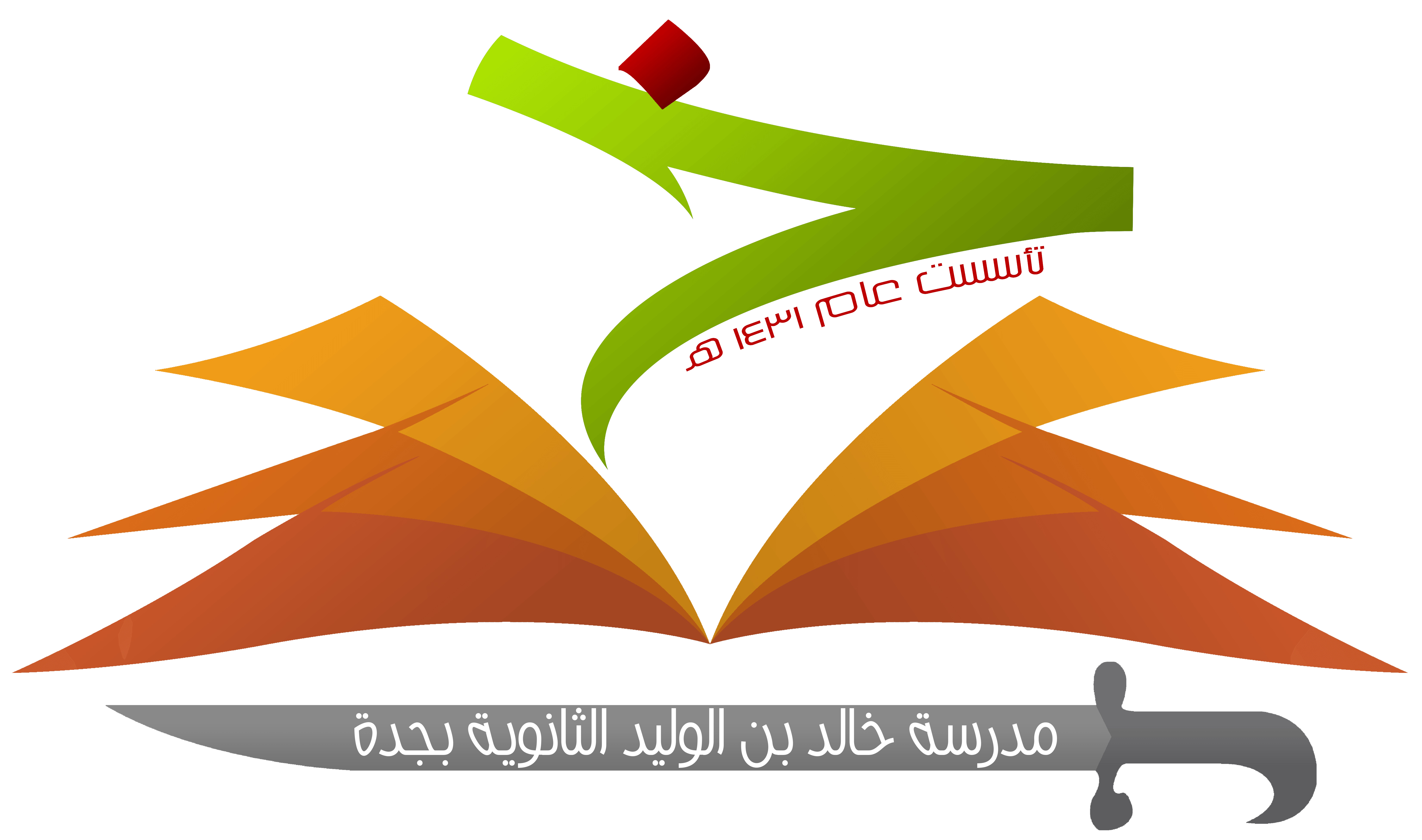 التقويم
س1/ عرف التقوى، واذكر ثلاث آيات من الحث عليها.
التقوى هي: يجعل العبد بينه وبين ما يخافه ويحذره وقاية تقيه منه. (وَلِبَاسُ التَّقْوَى ذَلِكَ خَيْرٌ).
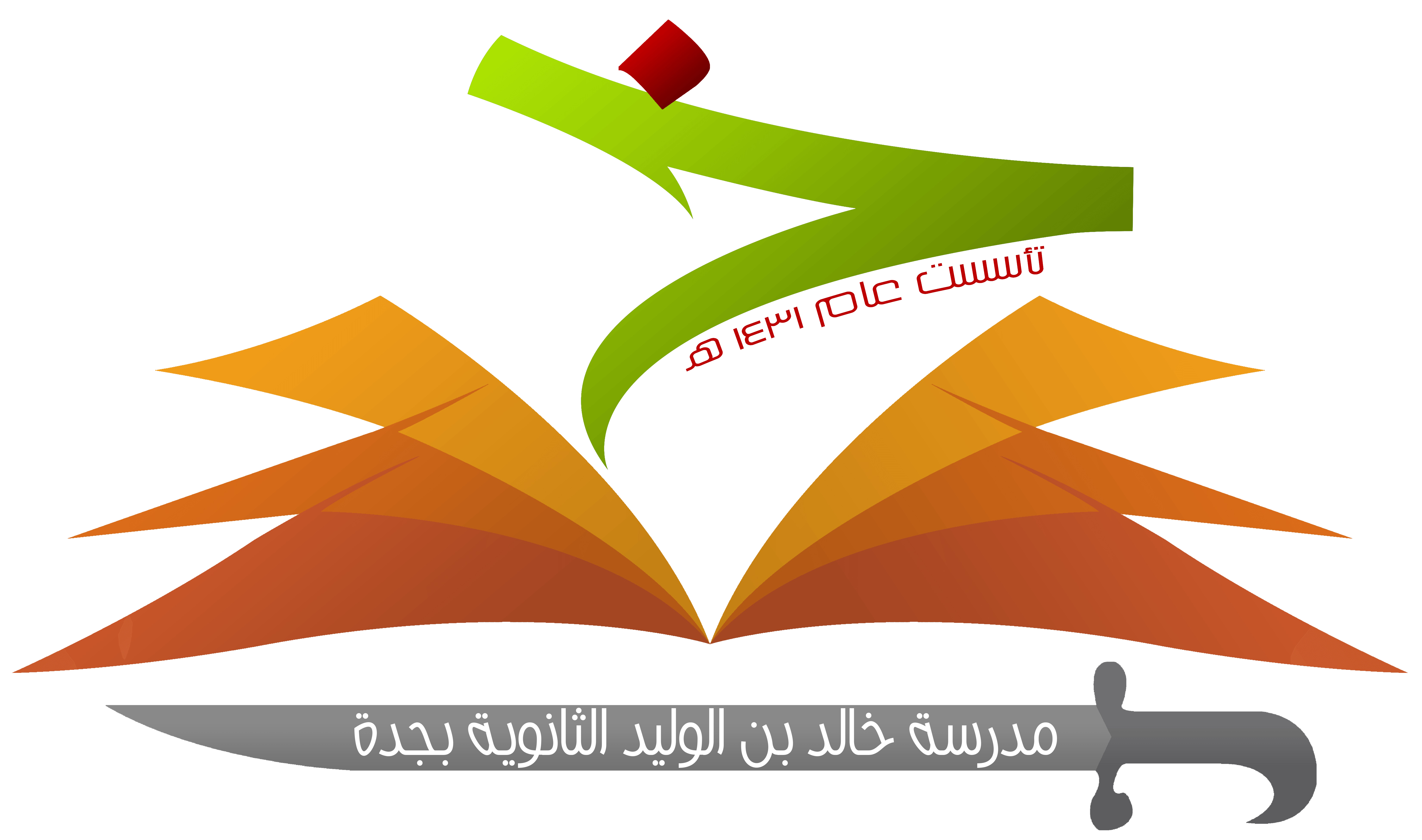 س2/ لم كان لباس التقوى خير من لباس الستر والزينة ؟
لأنه هو مصدر سعادة الإنسان.
س3/ كيف يتقي الإنسان ولاية الشيطان، ويسلم من تسلطه عليه؟
شدة الحذر منه وتقوية إيمانه بربه.
أسئلة
اسئلة
س 2
س 1
معنى كلمة (رِيشًا) 
أي ........ ؟
لباس الجسد على نوعين 
هما ........... ؟
د
ج
ب
د
ج
ب
أ
أ
لباس الإيمان
يزيل أو يمحي
زينة وجمال
أوجدنا لكم
أ + ب
لباس التقوى والإيمان
لباس جمال وزينة
لباس ستر العورة
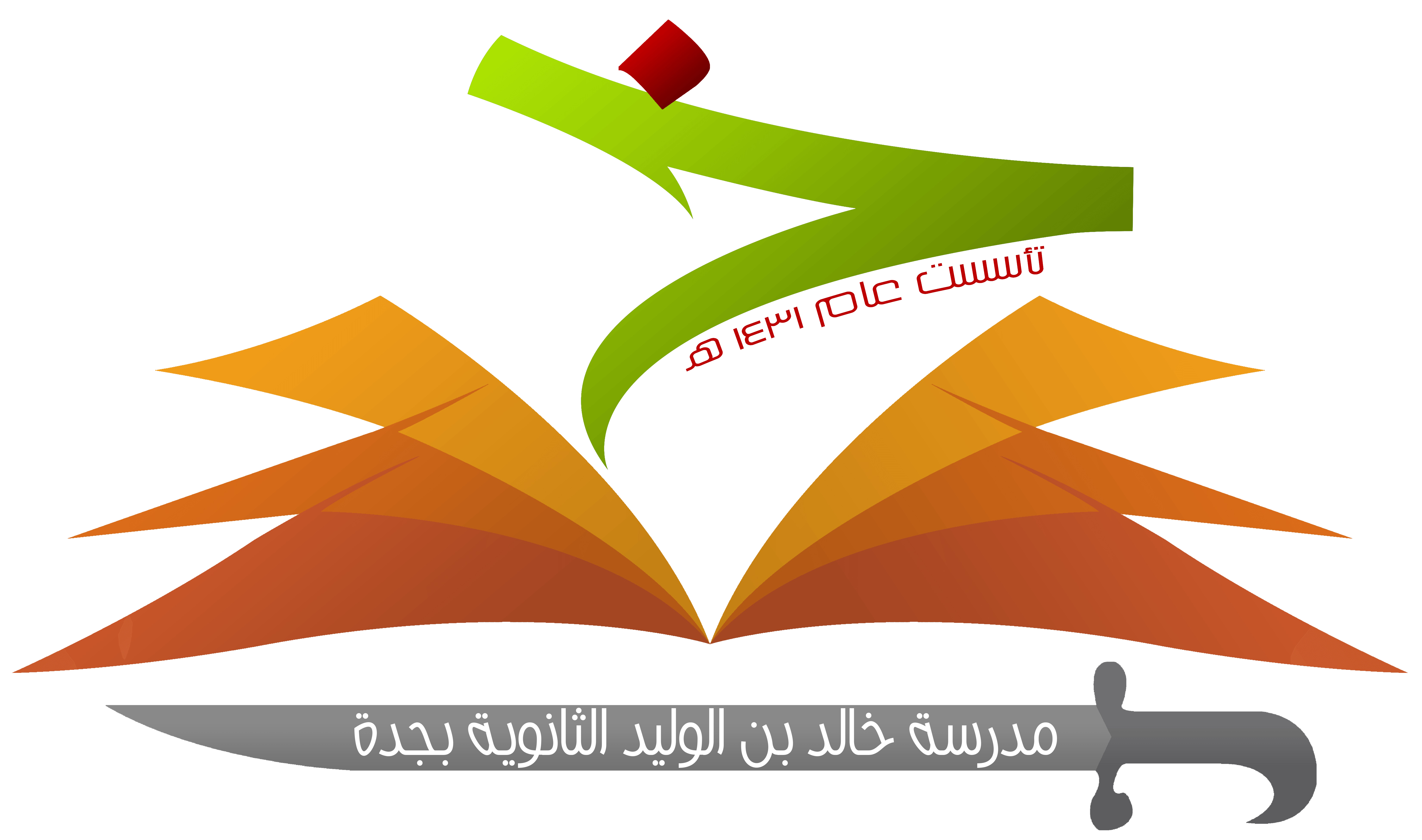 اسئلة
س 4
س 3
قوة الإيمان سبب ولاية الشيطان وتسلطه على الإنسان ؟
معنى (قَبِيلُهُ) أي جنوده وأعوانه من الجن ؟
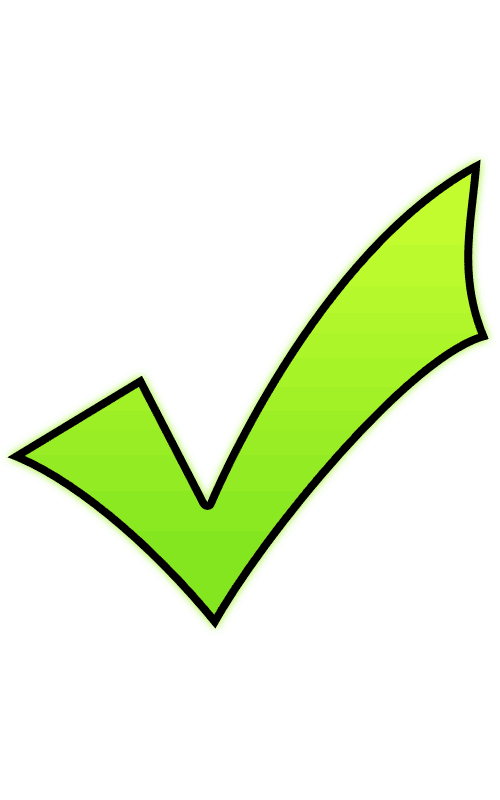 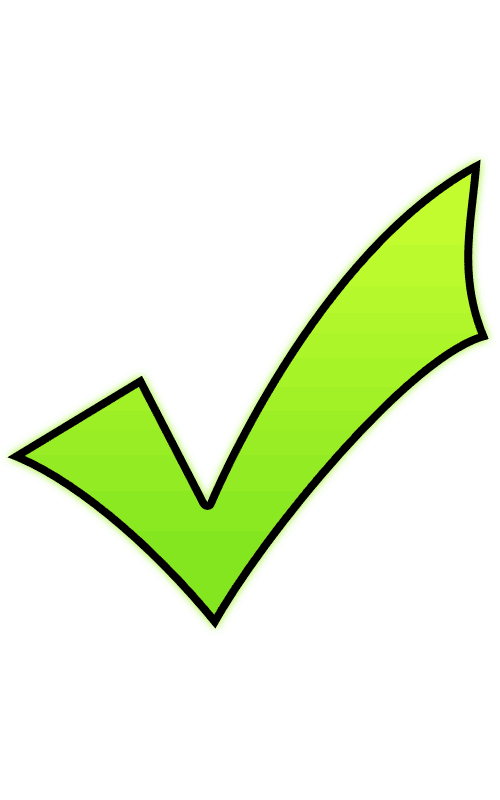 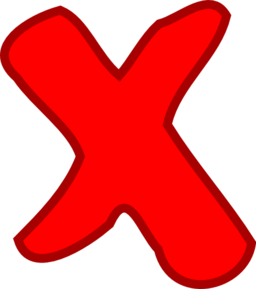 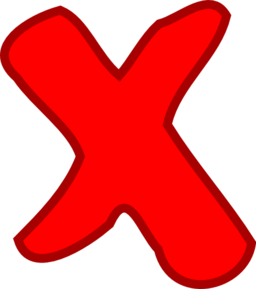 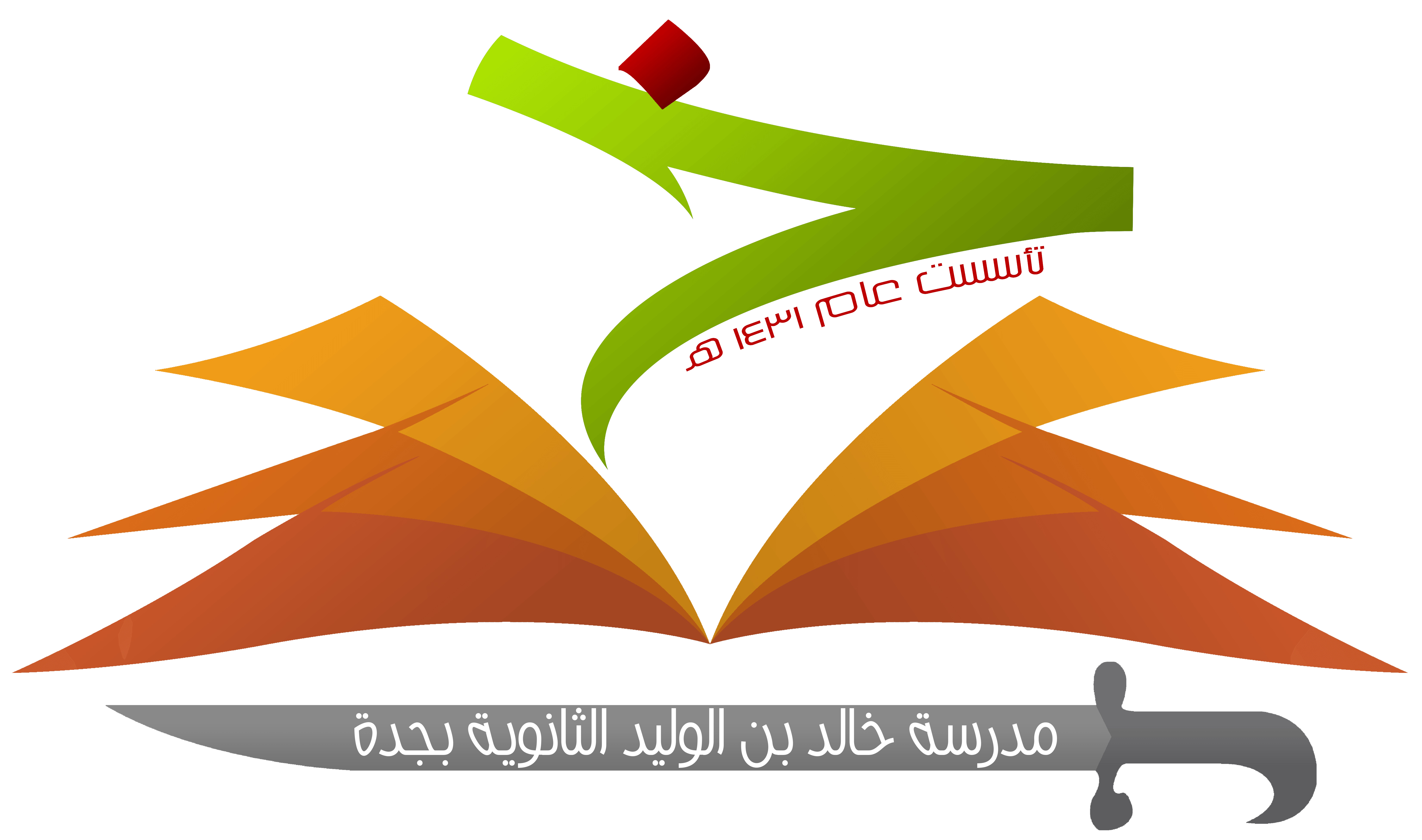 انتهى الدرس
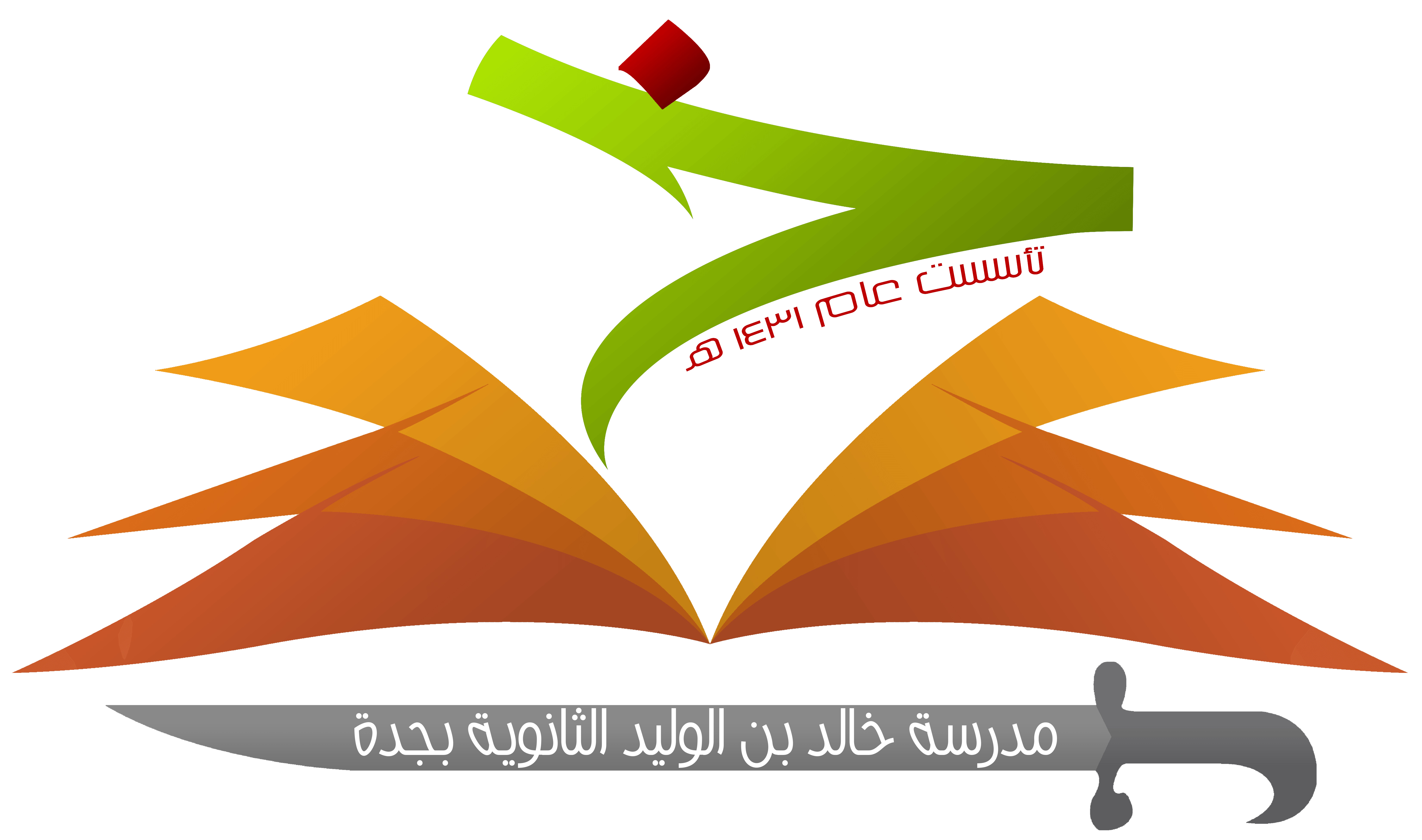 عمل الطلاب: 
    -مازن إياد أبوزيد 
    -محمد علي باخشوين     
    -محمد مراد أبوزيد
معلم المادة: 
  أ. أحمد جمعان الغامدي